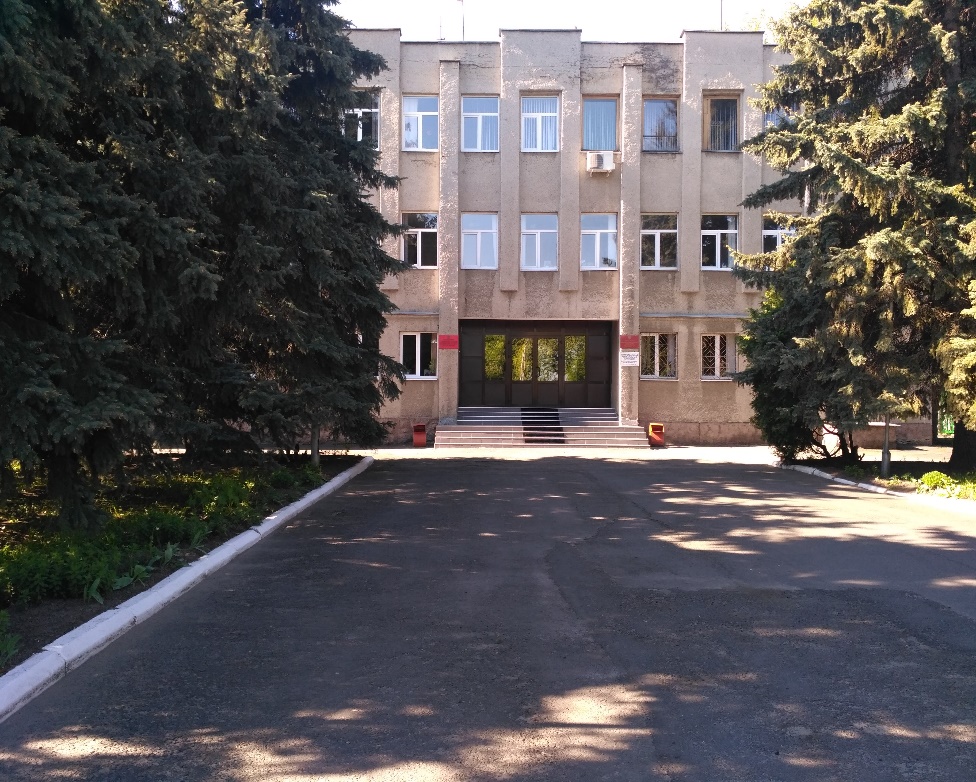 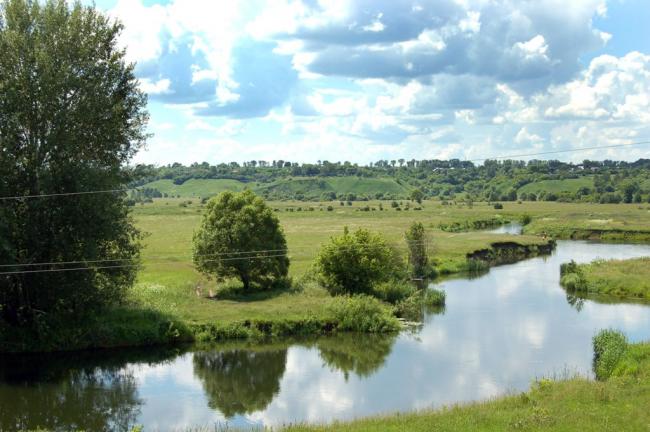 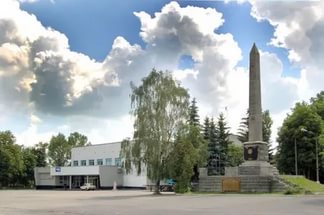 БЮДЖЕТ ДЛЯ ГРАЖДАН
к проекту решения Представительного Собрания Дмитриевского района Курской области      «О бюджете муниципального района «Дмитриевский район» Курской области                              на 2022 год и на плановый период 2023-2024 годов»
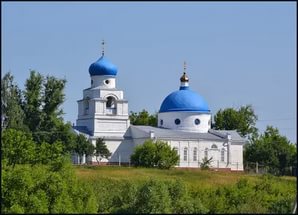 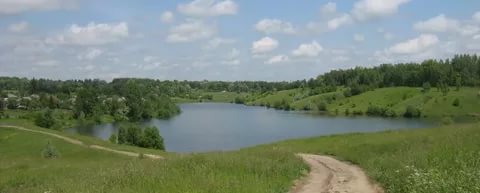 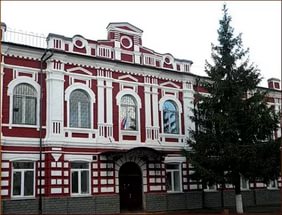 Основные понятия и характеристики бюджета муниципального района «Дмитриевский район»
 Курской области
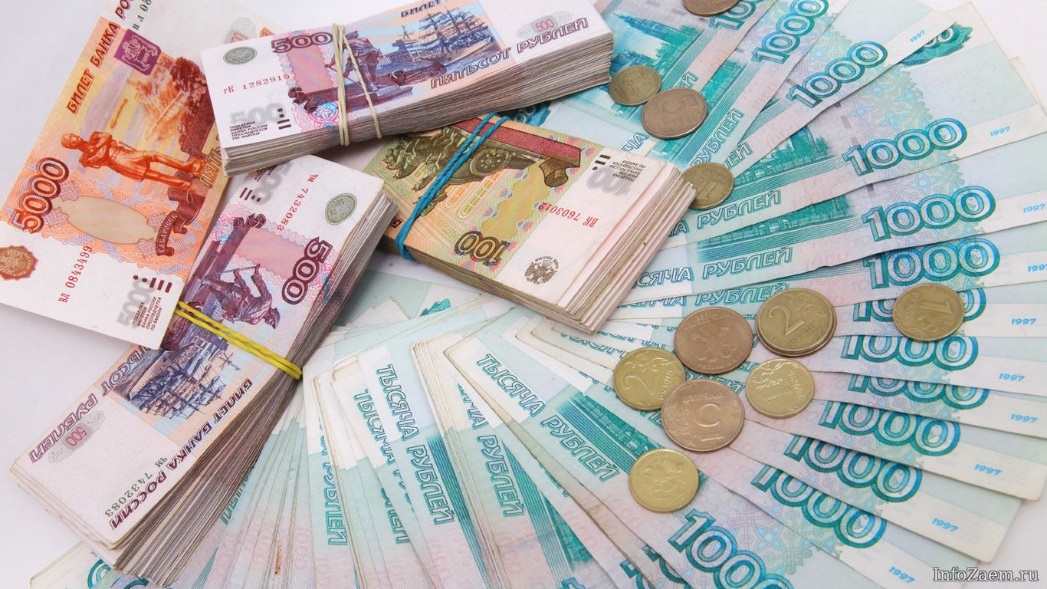 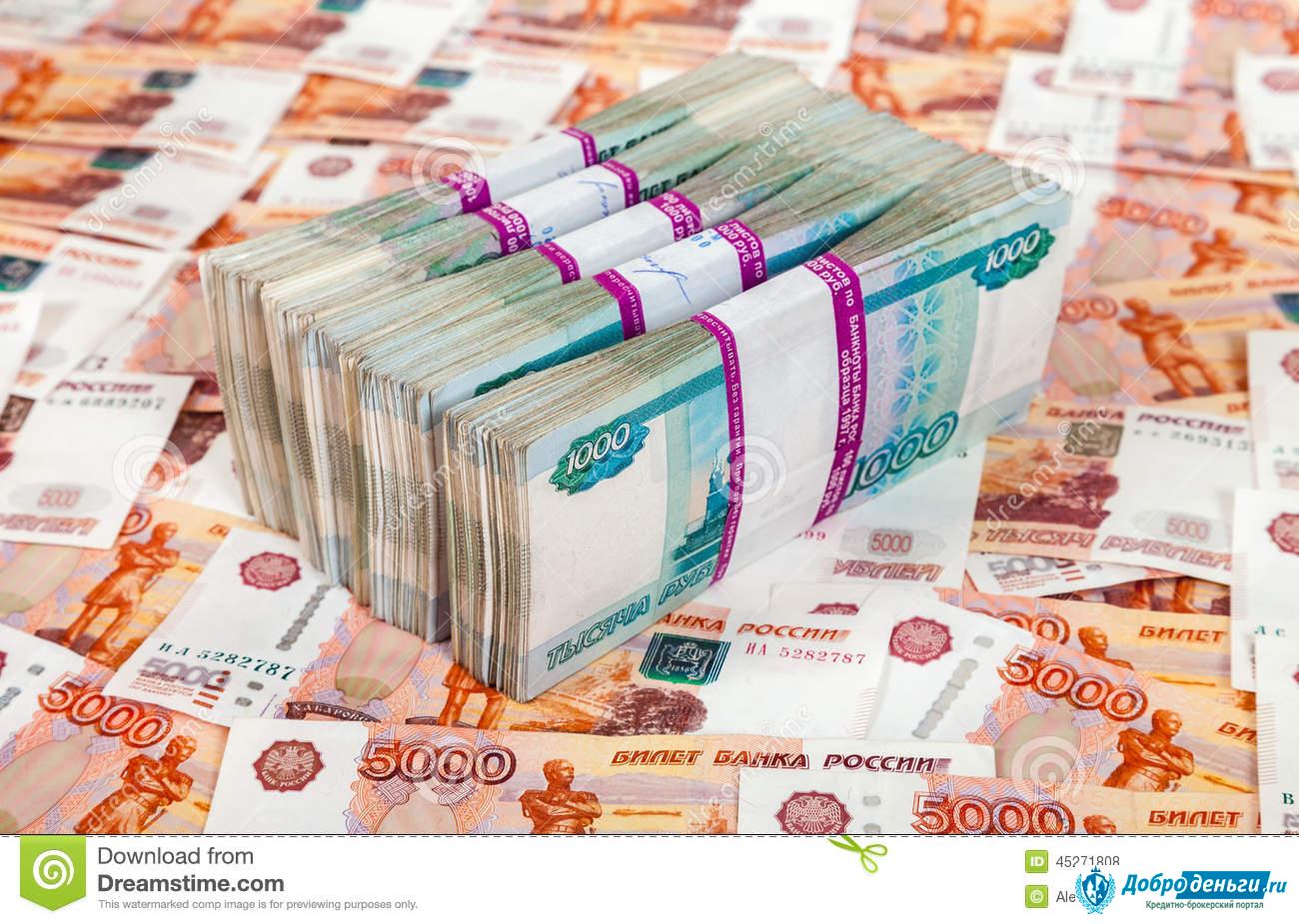 Что такое бюджет?
Бюджет – это форма образования о расходования денежных средств предназначенных для финансового обеспечения задач и функций государства.
     «Бюджет для граждан» познакомит Вас с положениями основного финансового документа муниципального района «Дмитриевский район» Курской области – бюджетом. Представленная информация предназначена для широкого круга пользователей и будет интересна и полезна всем, так как затрагивает интересы каждого жителя муниципального района.
Значение бюджета для граждан
Обеспечение достойных условий жизни в стране – смысл деятельности современного демократического государства. 
     В сфере его прямой ответственности – удовлетворение потребностей граждан в медицинской помощи, образовании, качественном и доступном жилье, культурном и духовном развитии, получении информации. Государство гарантирует безусловное выполнение всех законодательно установленных социальных гарантий, в том числе пенсионного и социального обеспечения, социальной защиты граждан, нуждающихся в государственной помощи, а также поддержку молодых семей.
     Обеспечение сбалансированного социально-экономического развития муниципалитетов - одно из важнейших направлений государственной политики. 
     Для выполнения своих задач государству необходим бюджет, который формируется за счет сбора налогов и других платежей. Фактически на эти средства общество «приобретает» у государства общественные блага - здравоохранение, образование, социальное обеспечение, гарантии безопасности и правопорядка. Это те услуги, которые не могут быть эффективно предоставлены  рынком либо оплачены каждым из нас в отдельности. С этой точки зрения весь бюджет государства можно назвать «Бюджет для граждан».
Основные понятия
Бюджет - форма образования и расходования денежных средств, предназначенных для финансового обеспечения задач и функций государства и местного самоуправления.
     Консолидированный бюджет - свод бюджетов бюджетной системы Российской Федерации на соответствующей территории (за исключением бюджетов государственных внебюджетных фондов) без учета межбюджетных трансфертов между этими бюджетами.
     Бюджетная система Российской Федерации - основанная на экономических отношениях и государственном устройстве Российской Федерации, регулируемая законодательством Российской Федерации совокупность федерального бюджета, бюджетов субъектов Российской Федерации, местных бюджетов и бюджетов государственных внебюджетных фондов.
     Доходы бюджета - поступающие в бюджет денежные средства, за исключением средств, являющихся в соответствии с Бюджетным Кодексом источниками финансирования дефицита бюджета.
     Расходы бюджета - выплачиваемые из бюджета денежные средства, за исключением средств, являющихся в соответствии с Бюджетным Кодексом источниками финансирования дефицита бюджета.
     Дефицит бюджета - превышение расходов бюджета над его доходами.
     Профицит бюджета - превышение доходов бюджета над его расходами.
     Бюджетный процесс - регламентируемая законодательством Российской Федерации деятельность органов государственной власти, органов местного самоуправления и иных участников бюджетного процесса по составлению и рассмотрению проектов бюджетов, утверждению и исполнению бюджетов, контролю за их бюджетной отчетности.
Бюджетная система Дмитриевского района Курской области
Участие граждан в бюджетном процессе
Бюджетный процесс
Составление проекта бюджета муниципального района «Дмитриевский район» Курской области основывается на
Доходы – Расходы = Дефицит (Профицит)
Доходы                 Расходы





Дефицит (расходы больше доходов)
Доходы                   Расходы





Профицит (доходы больше расходов)
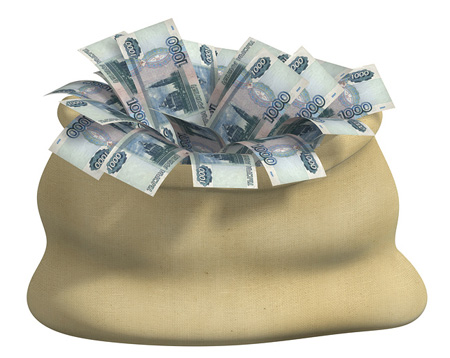 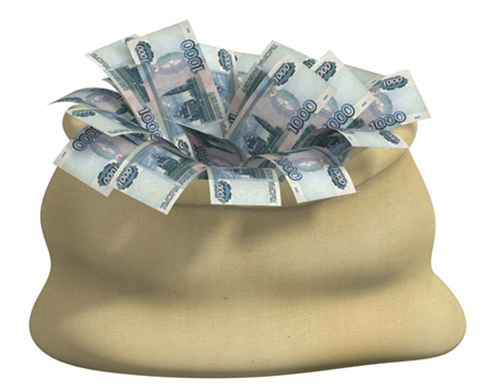 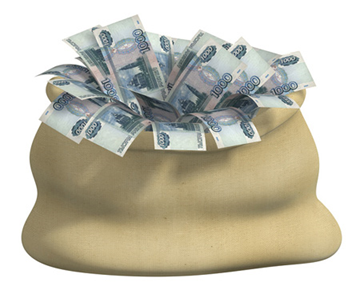 Что такое доходы? Какие бывают доходы?Доходы бюджета - поступающие в бюджет денежные средства, за исключением средств, являющихся в соответствии с Бюджетным кодексом РФ источниками финансирования дефицита бюджета
Что такое расходы? На какие цели расходуются денежные средства?Расходы бюджета – выплачиваемые из бюджета денежные средства, за исключением средств, являющихся в соответствии с Бюджетным кодексом РФ источниками финансирования дефицита бюджета
На 2022 год и на плановый период 2023-2024 годов бюджет муниципального района «Дмитриевский район» Курской области сформирован «программным» методомПреимущества «программного» бюджета
Основные характеристики бюджета           муниципального района «Дмитриевский район»   Курской области
Структура доходов бюджета муниципального района «Дмитриевский район» Курской области на 2022-2024 годыв табличном виде
Структура доходов бюджета муниципального района «Дмитриевский район» Курской области на 2022-2024 годыв графическом виде
Структура собственных доходов бюджета           муниципального района «Дмитриевский район»   Курской области на 2022-2024 годы
Структура безвозмездных поступлений в бюджет           муниципального района «Дмитриевский район»   Курской области на 2022-2024 годыв табличном виде
Также в бюджет муниципального района «Дмитриевский район» Курской области в течение финансового года будут поступать субсидии (безвозмездные поступления из областного бюджета на условиях софинансирования). Субсидии отсутствуют в таблице на предыдущем слайде, так как еще не распределены в областном бюджете.
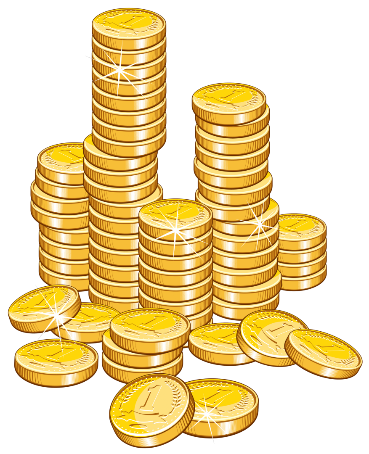 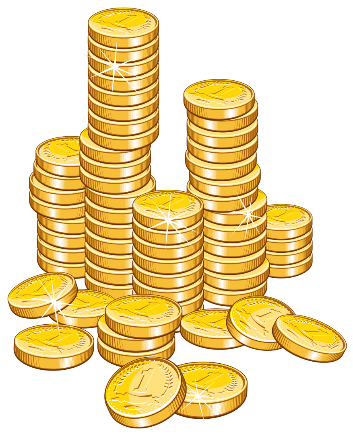 Структура безвозмездных поступлений в бюджет муниципального района «Дмитриевский район» Курской области на 2022-2024 годыв графическом виде
Расходы бюджета муниципального района «Дмитриевский район» Курской области по разделам на 2022-2024 годы
Программные и непрограммные расходы бюджета муниципального района «Дмитриевский район»   Курской области на 2022-2024 годы
Расходы на реализацию мероприятий муниципальных программ Дмитриевского района Курской области в 2022-2024 годах
«Бюджет для граждан» подготовлен финансовым управлением Администрации Дмитриевского района Курской областиАдрес: Российская Федерация, Курская область,г. Дмитриев, ул. Ленина, 44Телефон 471-50-22753, 22493, 21065E-mail: Dmitrievfin@mail.ruИнформацию о бюджете можно получить на официальном сайте Дмитриевского района по адресу  http://dmitriev.rkursk.ru